BEFORE WE START
Chat with neighbors:
Best place for cheap eats on the Ave? on Campus?
Music: 122 25sp Lecture Tunes 🌸
Stacks & Queues
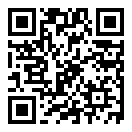 Lecture Outline
Announcements
Review: ADTs, Stacks & Queues
Queue Manipulation
Stack Manipulation
Problem Solving
Announcements
Quizzes
Quiz 0 was yesterday
Feedback releasing sometime before Quiz 1 (May 13th)
Metacognition: How did it go? Was your studying and preparation effective? 
Creative Project 1 is due tomorrow by 11:59pm PT
Programming Assignment 1 releasing on Friday
Focus on Stacks & Queues
Due Thursday, May 1st by 11:59pm PT
Resub 0 closed yesterday (Tuesday), but Resub 1 will open tomorrow! 
C0, P0 eligible for R1 
Viewing feedback in Ed
Having difficulty finding it? Don’t know how to see your grade? Go to IPL or ask your section TA! This feedback is super important! Don’t miss out on it!
Lecture Outline
Announcements
Review: Stacks & Queues
Queue Manipulation
Stack Manipulation
Problem Solving
(PCM) Stacks & Queues
PCM focused on these new data structures!
Some collections are constrained, only use optimized (but limited) operations
Stack: retrieves elements in reverse order as added
Queue: retrieves elements in same order as added
Why optimize? Think dedicated tool instead of a Swiss Army knife
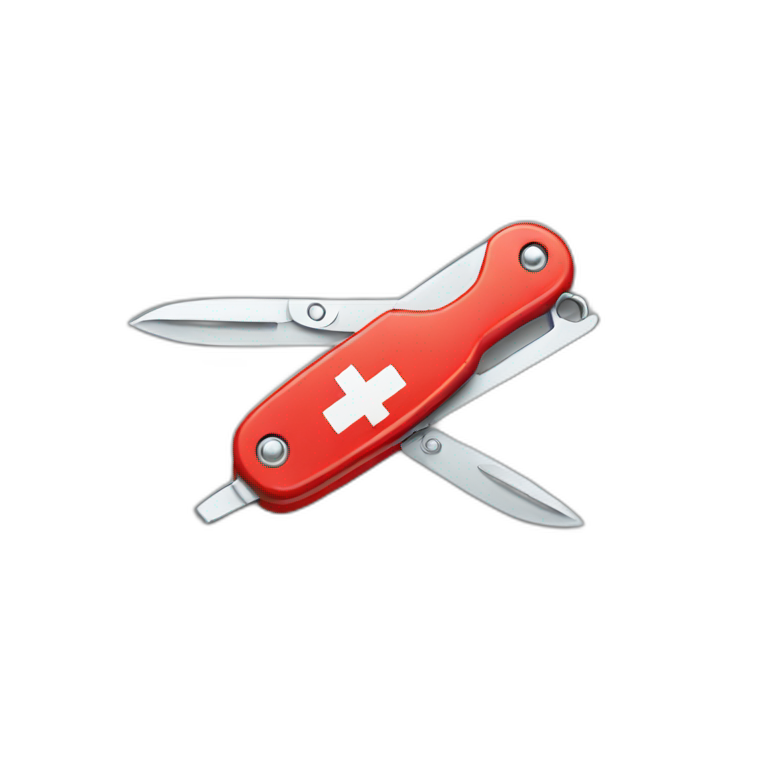 push
pop, peek
remove, peek
add
queue
stack
(PCM) Abstract Data Types
Abstract Data Type (ADT): A specification of a collection of data and the operations that can be performed on it.
Describes what a collection does, not how it does it (not implementation!)
Think of it as an ✨idea ✨ of a data type

We don't know exactly how a stack or queue is implemented, and we don't need to!
Only need to understand high-level idea of what a collection does
 
Stack: retrieves elements in reverse order as added. 
Queue: retrieves elements in same order as added.
Wait, ADT? Interfaces?
Abstract Data Type (ADT): A description of the idea of a data structure including what operations are available on it and how those operations should behave. For example, the English explanation of what a list should be.

Interface: Java construct that lets programmers specify what methods a class should have. For example the List interface in java.

Implementation: Concrete code that meets the specified interface. For example, the ArrayList and LinkedList classes that implement the List interface.
(PCM) Stacks
Stack: A collection based on the principle of adding elements and retrieving them in the opposite order.
Last-In, First-Out ("LIFO") 
Elements are stored in order of insertion.
We do not think of them as having indexes.
Client can only add/remove/examine the last element added (the "top")

Basic Stack operations:
push: Add an element to the top
pop: Remove the top element
peek: Examine the top element
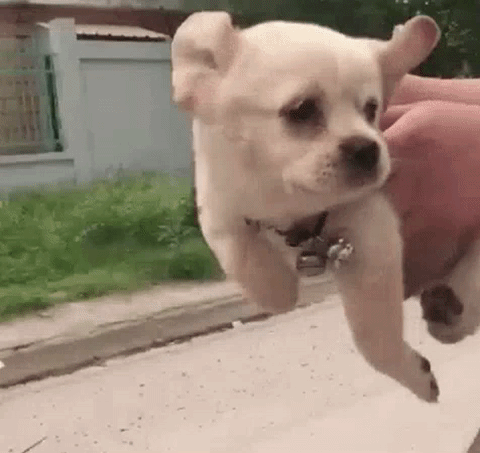 top
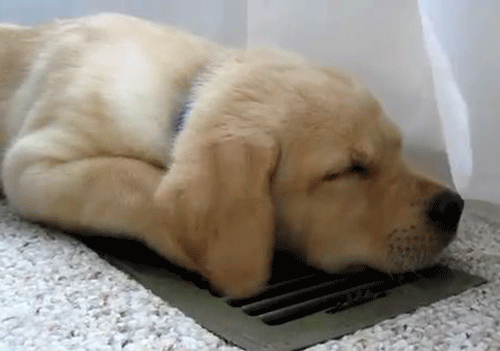 push
pop
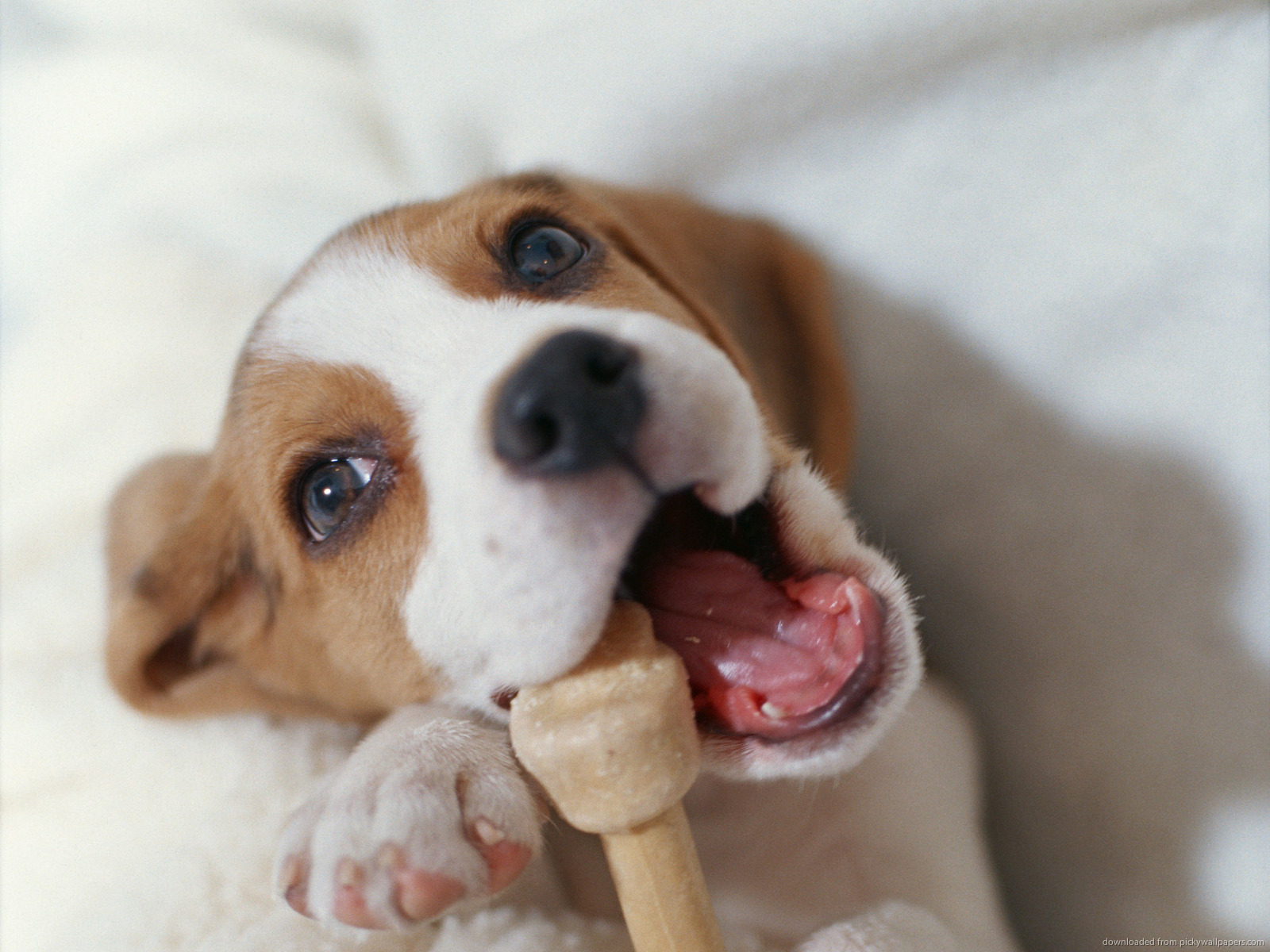 bottom
Stacks in Computer Science
Programming languages and compilers:
method calls are placed onto a stack (call↔push, return ↔ pop)
compilers use stacks to evaluate expressions
Operating Systems:
Call stacks → memory stack for processes’ data
Matching up related pairs of things:
find out whether a string is a palindrome
examine a file to see if its braces { } match
convert "infix" expressions to pre/postfix
Sophisticated algorithms:
searching through a maze with "backtracking”
many programs use an "undo stack" of previous operations
(PCM) Programming with Stacks
"c"
"b"
"a"
Stack<String> s = new Stack<String>();
s.push("a");
s.push("b");
s.push("c");   

System.out.println(s.pop());

Stack has other methods that we will ask you not to use 😬
(PCM) Queue
Queue: Retrieves elements in the order they were added.
First-In, First-Out ("FIFO")
Elements are stored in order of insertion but don't have indexes.
Client can only add to the end of the queue, and can only examine/remove the front of the queue.

Basic Queue operations:
add (enqueue): Add an element to the back.
remove (dequeue): Remove the front element.
peek: Examine the front element.
remove
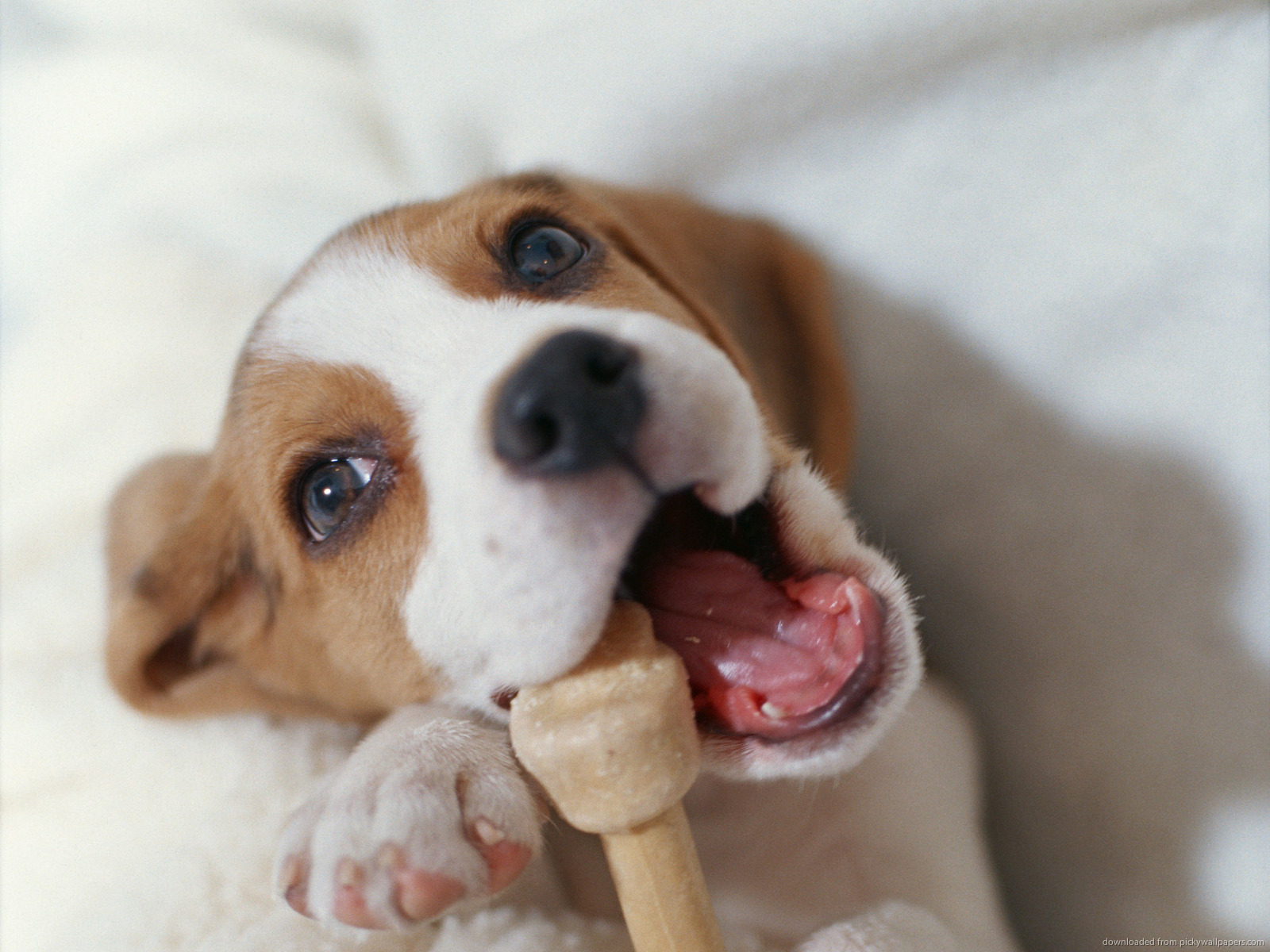 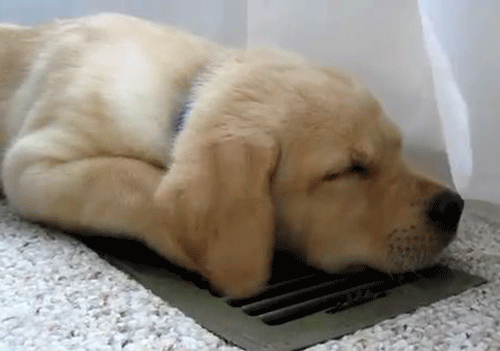 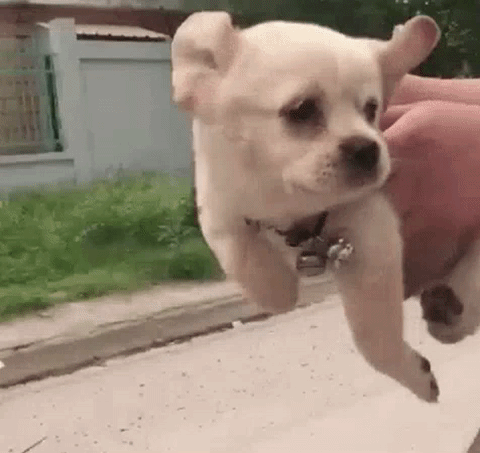 front
back
add
Queues in Computer Science
Operating systems:
Queue of print jobs to send to the printer
Queue of programs / processes to be run
Queue of network data packets to send
Computer Architecture
Miss status/handling register (MSHR) queue
Instruction fetch queue
Issue queue
Instruction pipeline in general!
Programming:
Modeling a line of customers or clients 
Storing a queue of computations to be performed in order
Real world examples:
People on an escalator or waiting in a line
Cars at a gas station (or on an assembly line)
(PCM) Programming with Queues
front
back
42
-3
17
Queue<Integer> q = new LinkedList<Integer>();
q.add(42);
q.add(-3);
q.add(17);       

System.out.println(q.remove());

🚨 IMPORTANT: When constructing a queue you must use a new LinkedList object instead of a new Queue object. (More on that with Interfaces.)
Lecture Outline
Announcements
Review: Stacks & Queues
Queue Manipulation
Stack Manipulation
Problem Solving
Lecture Outline
Announcements
Review: Stacks & Queues
Queue Manipulation
Stack Manipulation
Problem Solving
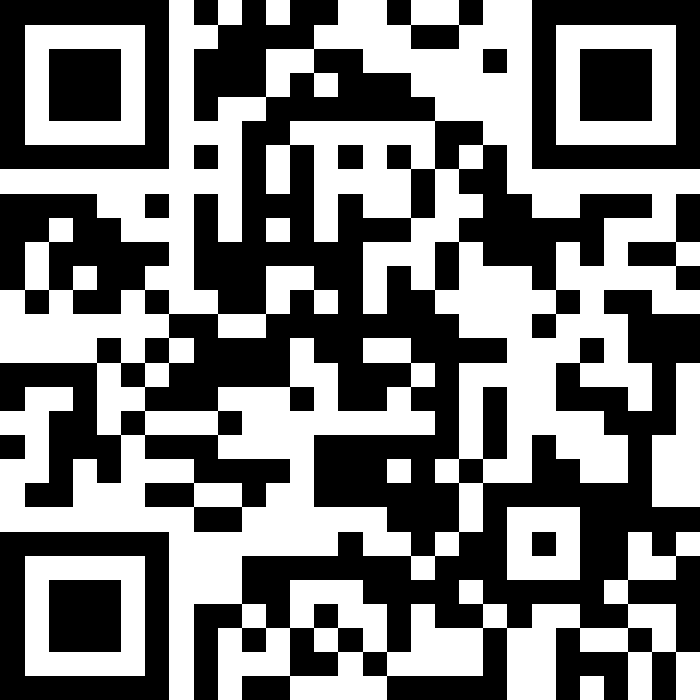 What does this method return?
// numbers: bottom [1, 2, 3, 4, 5] top
public static int sum(Stack<Integer> numbers) {
   int total = 0;
   for (int i = 0; i < numbers.size(); i++) {
      int number = numbers.pop();
      total += number;
      numbers.push(number);
   }
   
   return total;}
A) 0
B) 5
C) 12
D) 15
E) 25
F) Error /
     Exception
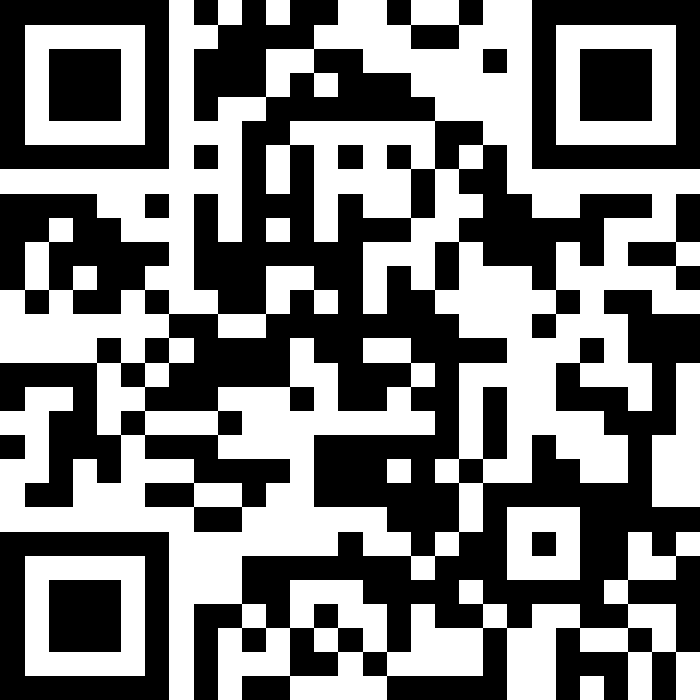 What does this method return?
// numbers: bottom [1, 2, 3, 4, 5] top
public static int sum(Stack<Integer> numbers) {
   int total = 0;
   for (int i = 0; i < numbers.size(); i++) {
      int number = numbers.pop();
      total += number;
      numbers.push(number);
   }
   
   return total;}
A) 0
B) 5
C) 12
D) 15
E) 25
F) Error /
     Exception
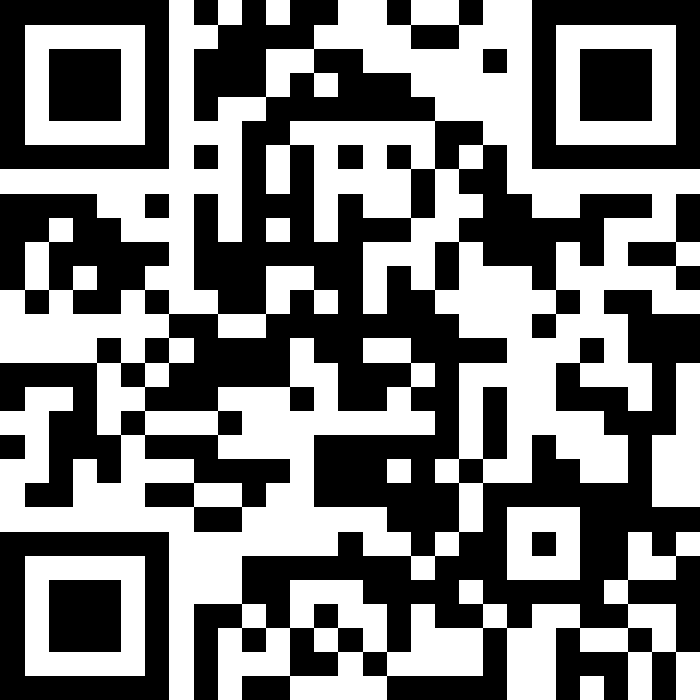 What does this method return?
// numbers: bottom [1, 2, 3, 4, 5] top
public static int sum(Stack<Integer> numbers) {
   Queue<Integer> q = new LinkedList<>();   
   int total = 0;
   for (int i = 0; i < numbers.size(); i++) {
      int number = numbers.pop();
      total += number;
      q.add(number);
   }
   
   return total;}
A) 0
B) 5
C) 12
D) 15
E) 25
F) Error /
     Exception
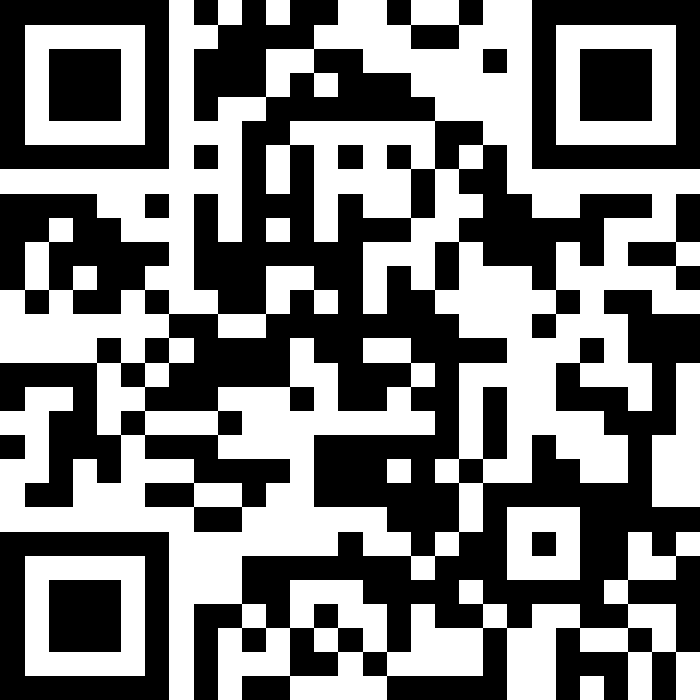 What does this method return?
// numbers: bottom [1, 2, 3, 4, 5] top
public static int sum(Stack<Integer> numbers) {
   Queue<Integer> q = new LinkedList<>();   
   int total = 0;
   for (int i = 0; i < numbers.size(); i++) {
      int number = numbers.pop();
      total += number;
      q.add(number);
   }
   
   return total;}
A) 0
B) 5
C) 12
D) 15
E) 25
F) Error /
     Exception
Lecture Outline
Announcements
Review: Stacks & Queues
Queue Manipulation
Stack Manipulation
Problem Solving
Problem Solving
On their own, Stacks & Queues arequite simple with practice(few methods, simple model)
Some of the problems we ask arecomplex because the tools you haveto solve them are restrictive
sum(Stack) is hard with a Queue asthe auxiliary structure
We challenge you on purpose hereto practice problem solving
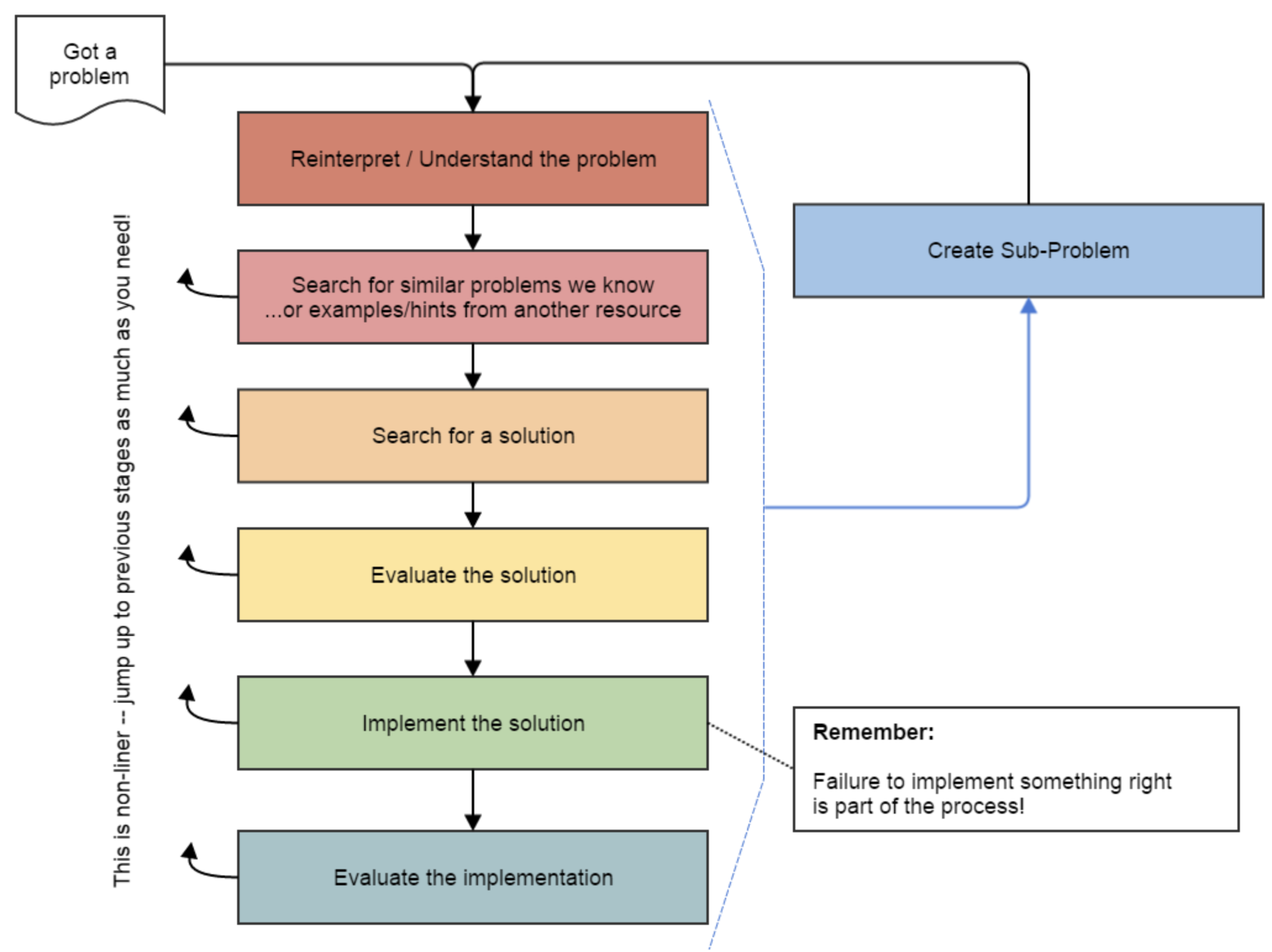 Source: Oleson, Ko (2016) - Programming, Problem Solving, and Self-Awareness: Effects of Explicit Guidance
Common Problem-Solving Strategies
Analogy – Is this similar to a problem you’ve seen?
sum(Stack) is probably a lot like sum(Queue), start there!
Brainstorming – Consider steps to solve problem before writing code
Try to do an example “by hand” → outline steps 
Solve Sub-Problems – Is there a smaller part of the problem to solve?
Move to queue first
Debugging – Does your solution behave correctly on the example input.
Test on input from specification
Test edge cases (“What if the Stack is empty?”)
Iterative Development – Can we start by solving a different problem that is easier?
Just looping over a queue and printing elements
Common Stack & Queue Patterns
Stack → Queue and Queue → Stack
We give you helper methods for this on problems
Reverse a Stack with a S→Q + Q→S 
“Cycling” a queue: Inspect each element by repeatedly removing and adding to back size times
 Careful: Watch your loop bounds when queue’s size changes
A “splitting” loop that moves some values to the Stack and others to the Queue